Les 3 petits cochons
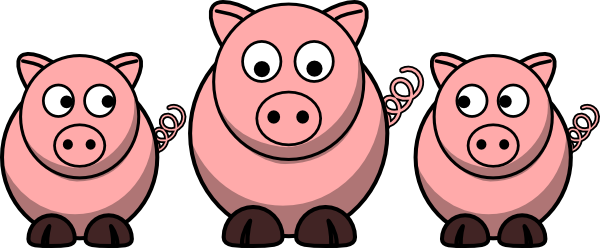 Il etait une fois…
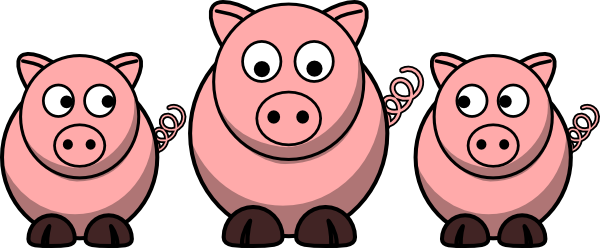 …trois petits cochons…
Bonjour! Groin groin!
Bonjour! Groin groin!
Bonjour! Groin groin!
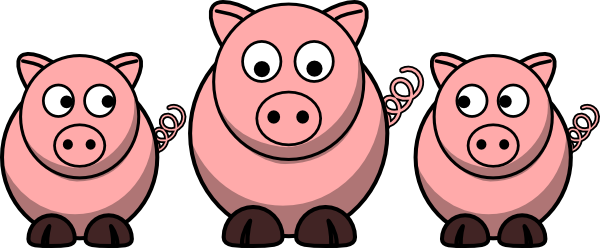 …et leur maman…
Bonjour! Groin groin!
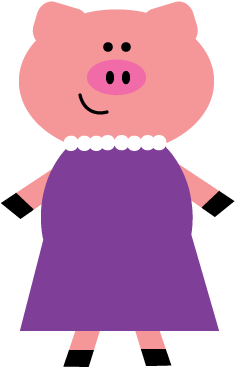 Les 3 petits cochons quittent la maison…
Au Revoir Maman!
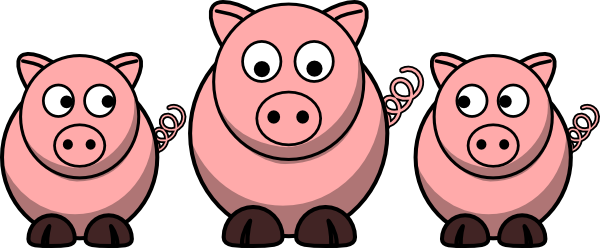 Au revoir petits cochons!
Bonjour! Groin groin!
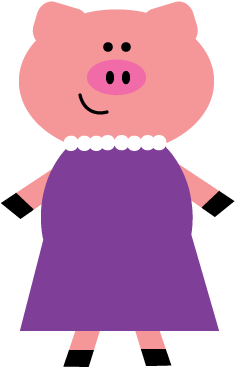 Attention! Le loup!
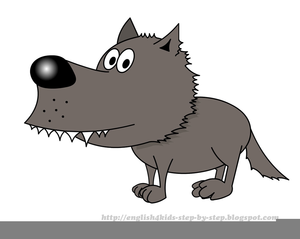 une maison
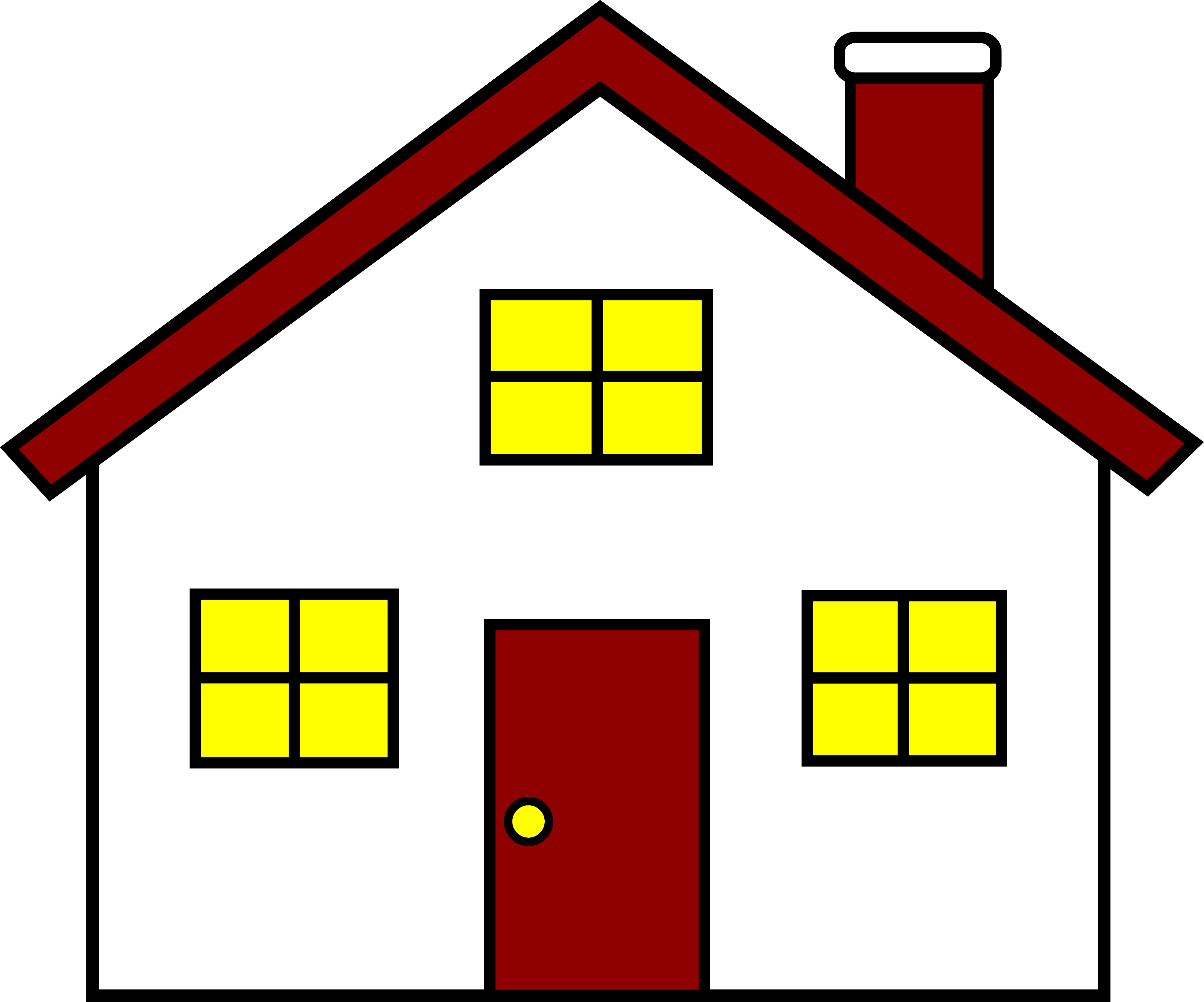 Petit cochon numéro 1
Je vais construire une maison!
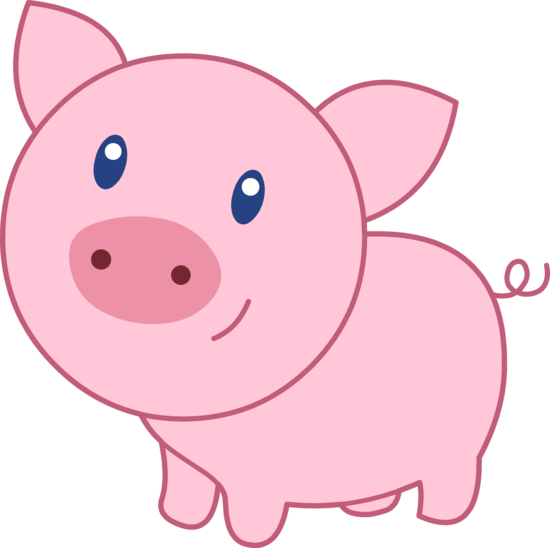 Je vais construire une maison en paille
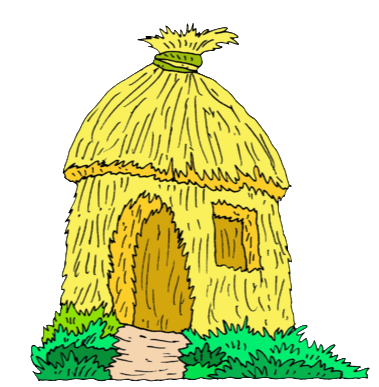 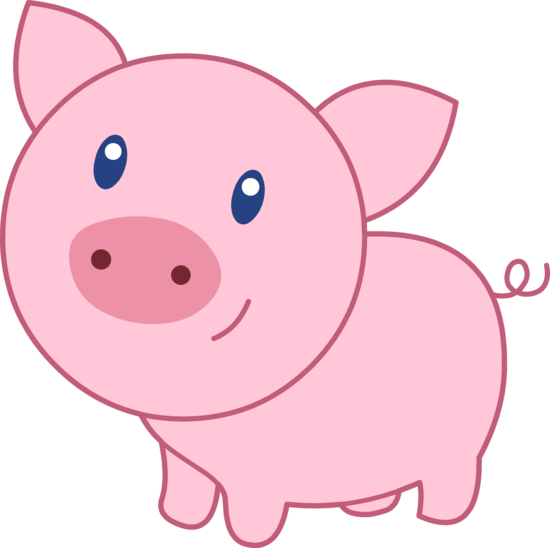 Attention! Le loup!
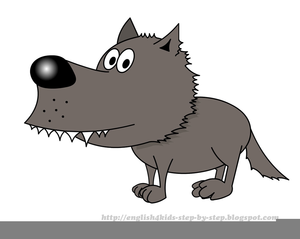 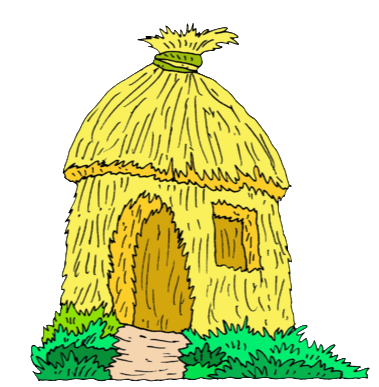 Je me sens un petit cochon!
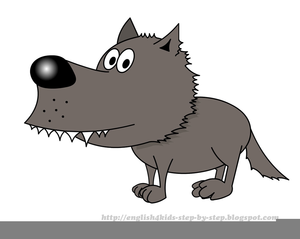 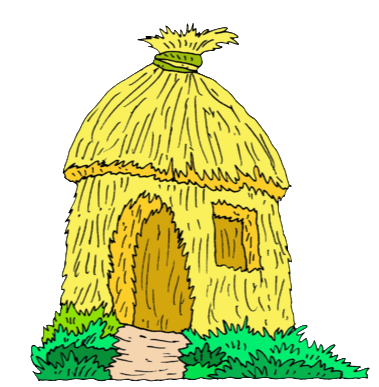 Le loup frappe à la porte!
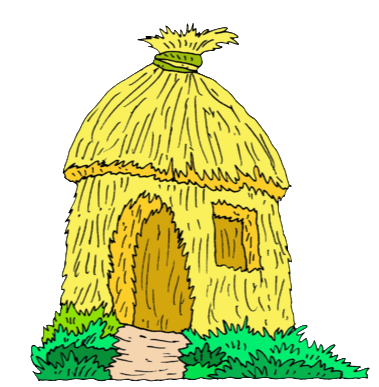 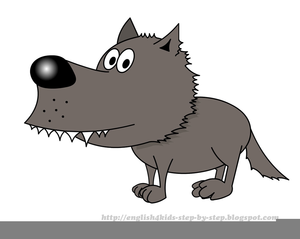 Bonjour petit cochon, c’est moi! Monsieur le Loup! Laisse moi entrer, s’il vous plait!
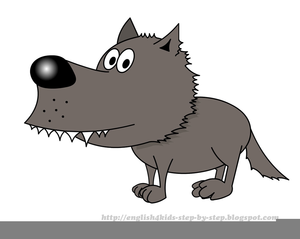 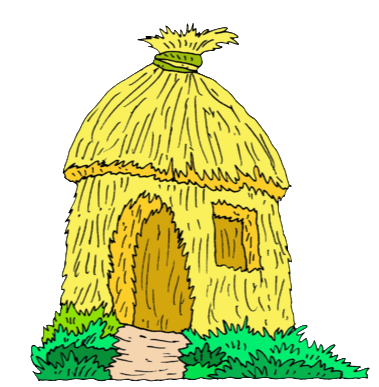 Je vais souffler et souffler et ta maison va s’effondrer!
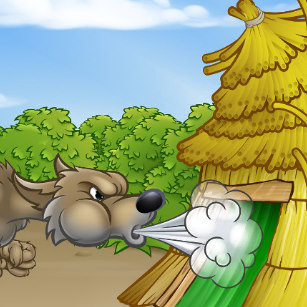 Le loup souffle et souffle et la maison s’effondre!
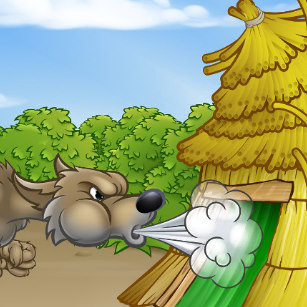 Non, non, non! Tu ne peux pas entrer!
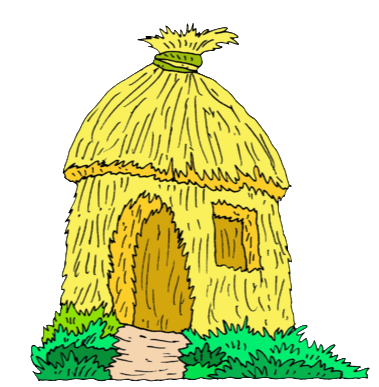 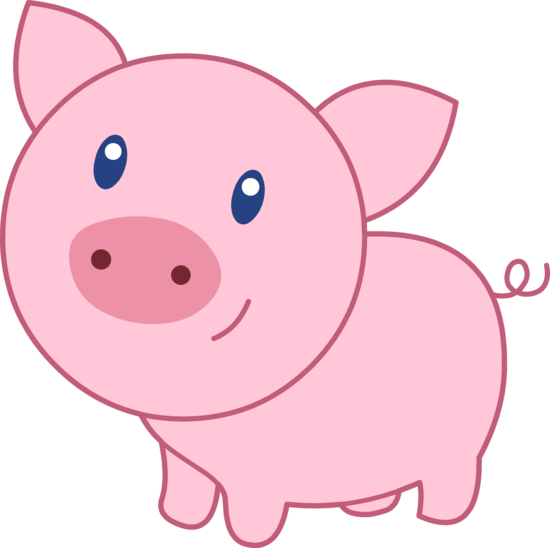 Le petit cochon s’en va!
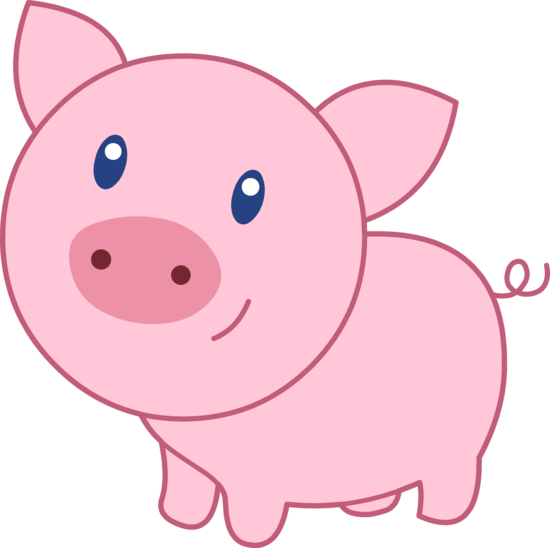 Petit cochon numéro 2
Je vais construire une maison!
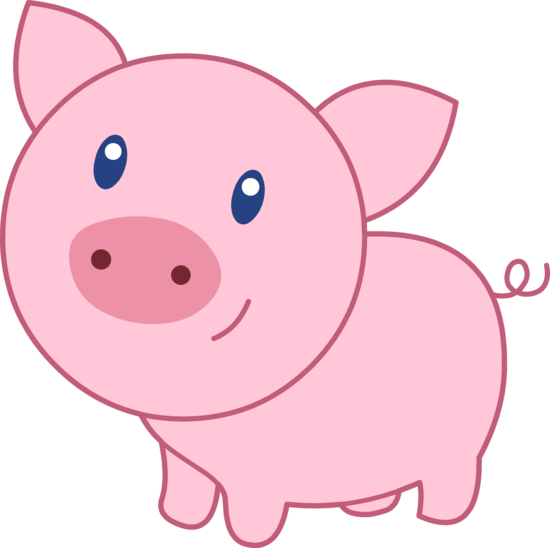 Je vais construire une maison en bois!
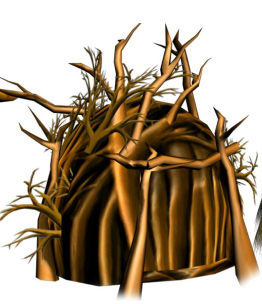 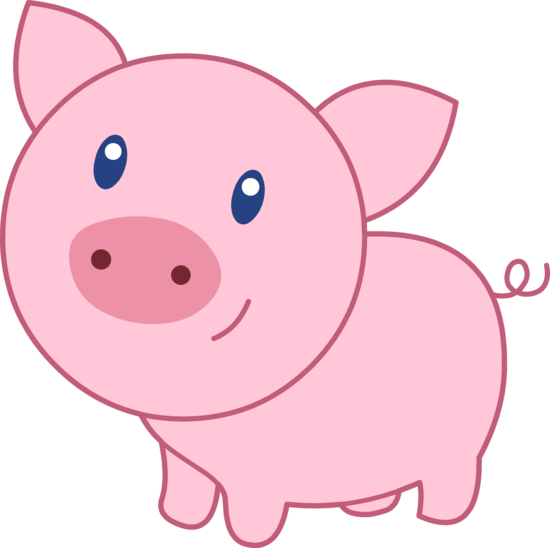 Attention! Le loup!
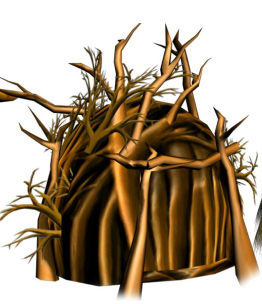 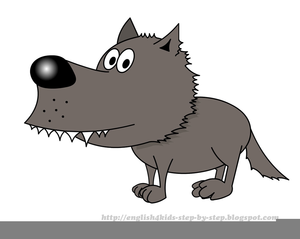 Je me sens un petit cochon!
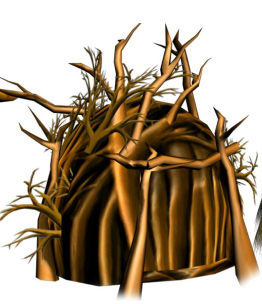 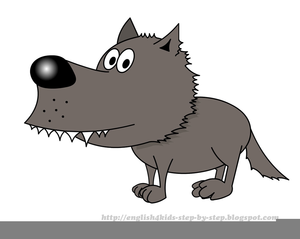 Le loup frappe à la porte!
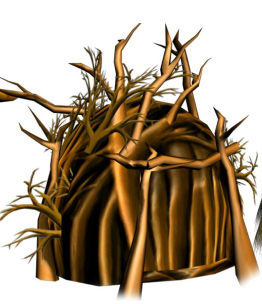 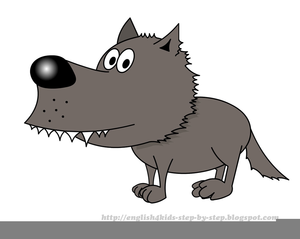 Bonjour petit cochon, c’est moi! Monsieur le Loup! Laisse moi entrer, s’il vous plait!
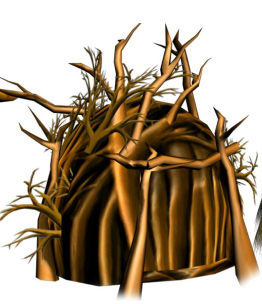 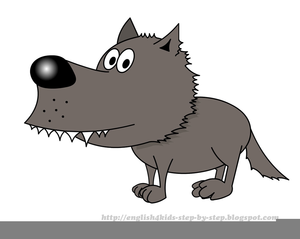 Non, non, non! Tu ne peux pas entrer!
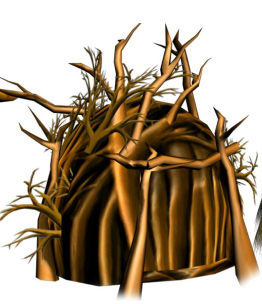 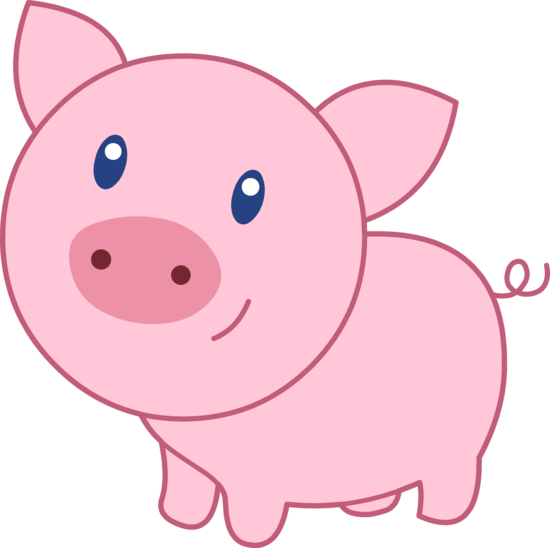 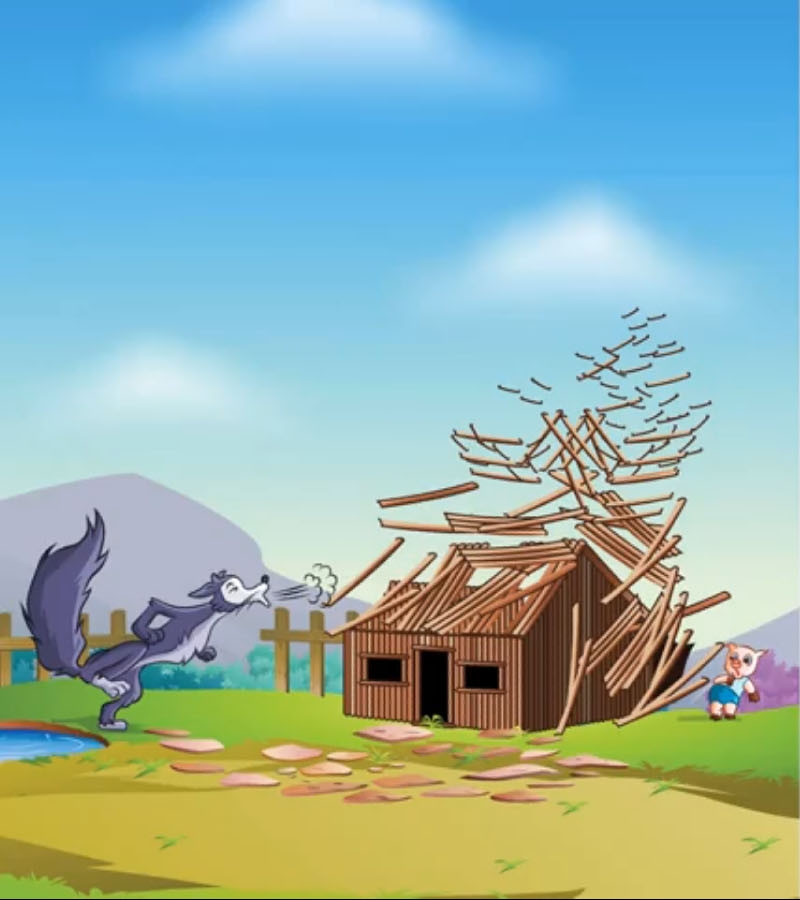 Je vais souffler et souffler et ta maison va s’effondrer!
Le loup souffle et souffle et la maison s’effondre!
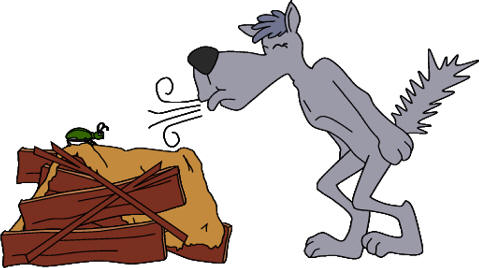 Le petit cochon s’en va!
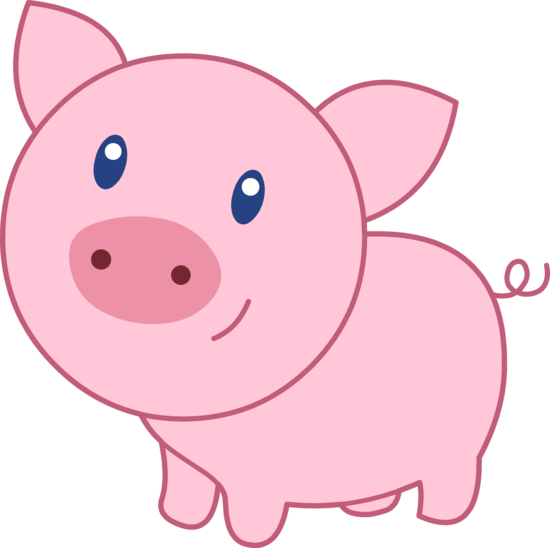 Petit cochon numéro 3
Je vais construire une maison!
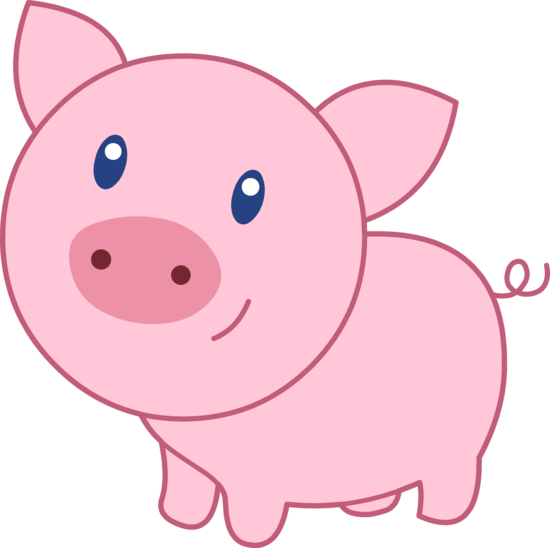 Je vais construire une maison en briques!
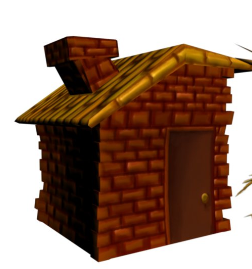 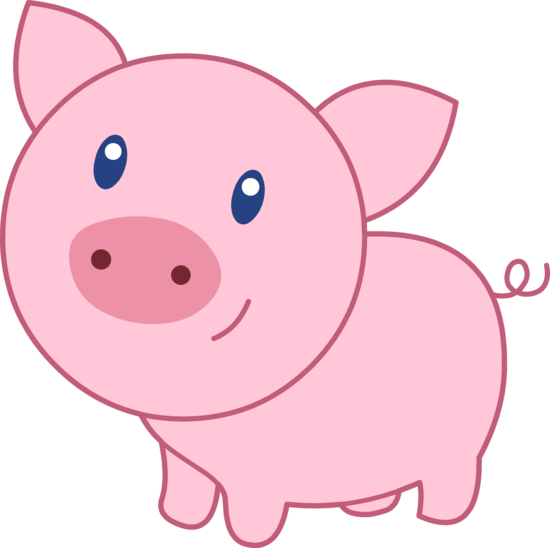 Attention! Le loup!
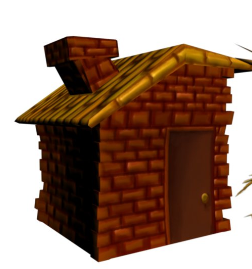 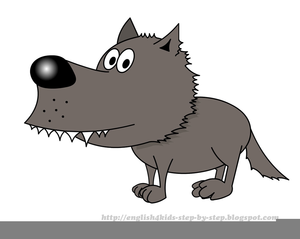 Je me sens un petit cochon!
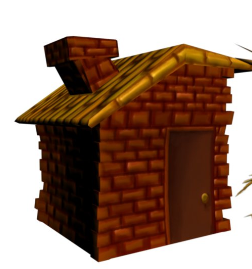 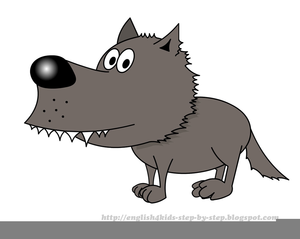 Le loup frappe à la porte!
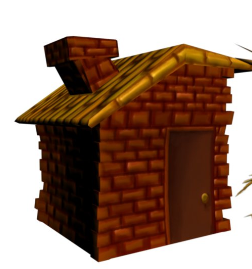 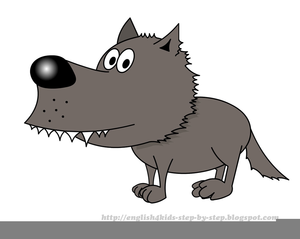 Bonjour petit cochon, c’est moi! Monsieur le Loup! Laisse moi entrer, s’il vous plait!
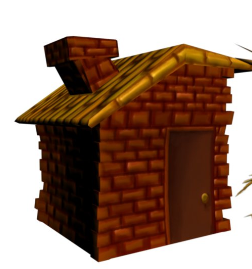 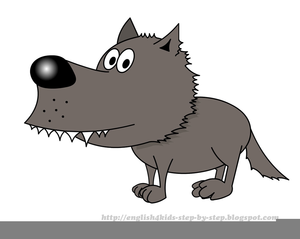 Non, non, non! Tu ne peux pas entrer!
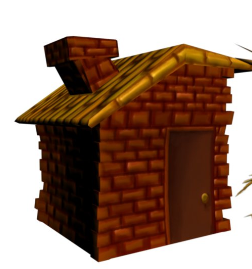 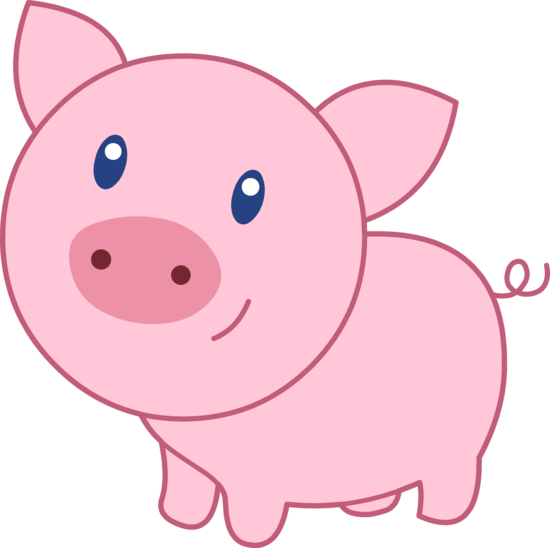 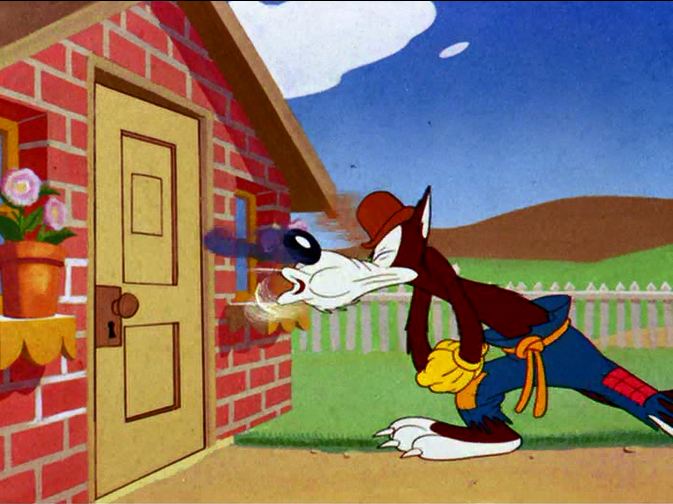 Je vais souffler et souffler et ta maison va s’effondrer!
Le loup souffle et souffle mais la maison ne s’effondre pas!
Le petit cochon décide de faire une soupe!
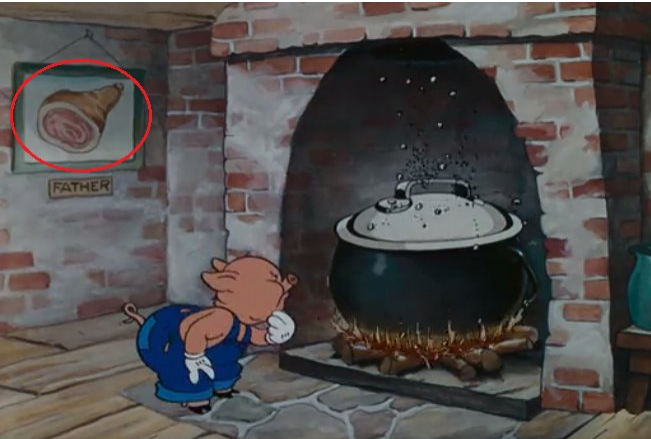 Le loup monte la cheminée
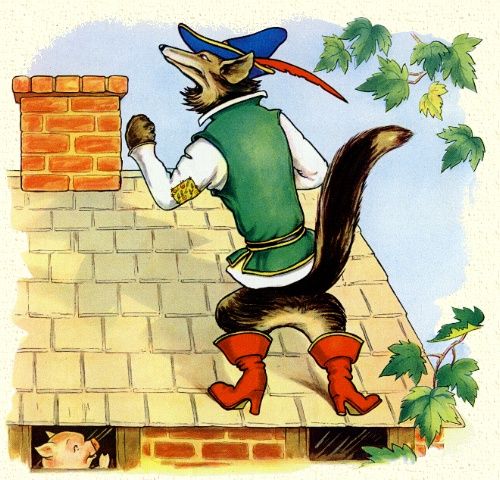 Et tombe dans la soupe!
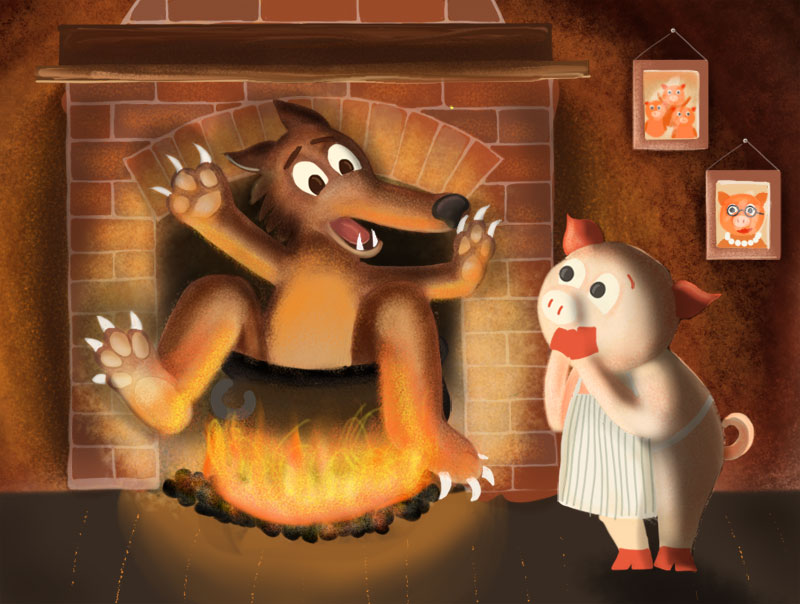 La fin!
Au Revoir
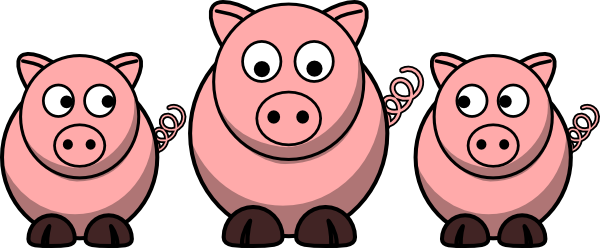 une maison en bois
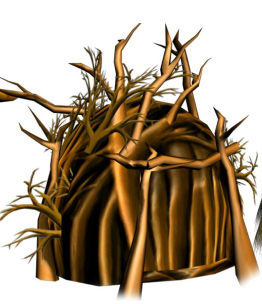 une maison en brique
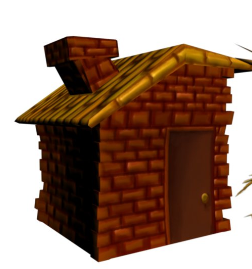 Je vais souffler et souffler et ta maison va s’effondrer!